Työllisyyden hoidon uusimmat tuulet
Etelä-Pohjanmaan TYSO-verkoston koulutuspäivä
19.5.2021
Tuija Oivo
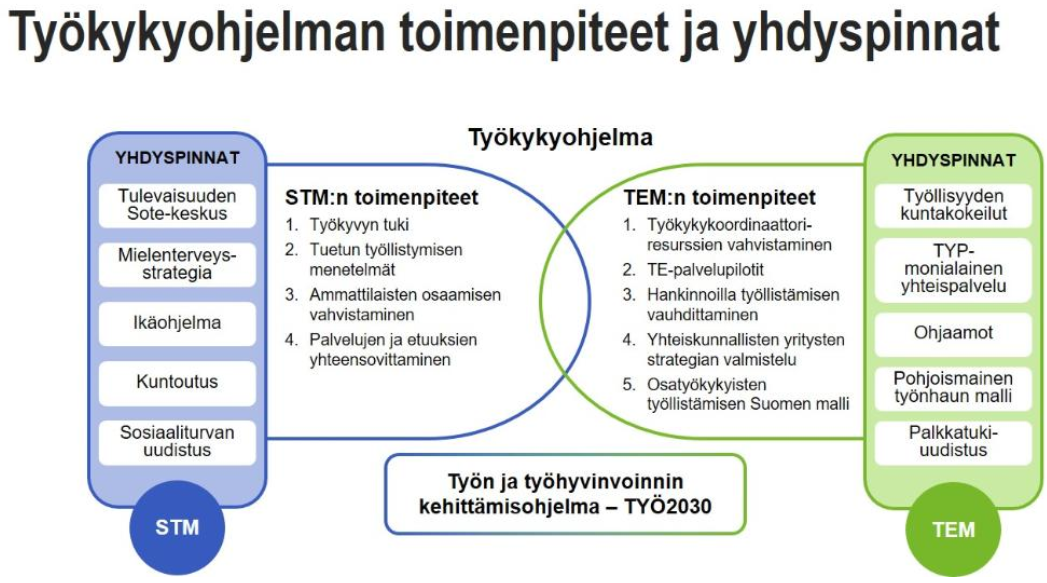 https://tem.fi/tyokykyohjelma
Työkykyohjelma (TEM)
TE-palvelupilotit
2021 -2022
TE-palveluiden uudelleenmuotoilu
TE- palvelupilotit

Tavoitteena on kehittää osatyökykyisten asiakkaiden palveluita
Kytkeä työkykyä kartoittavia ja tukevia elementtejä TE-palveluihin
Muotoilla palveluita uudelleen seuraavien painopisteiden näkökulmasta:

Asiakkaiden ja palvelutarpeiden tunnistaminen
Työnantajapalvelujen tiiviimpi integroiminen työnhakijapalveluihin
Koulutuksen vahvistaminen
Järjestöyhteistyön laajentaminen
TE-palvelupilotit
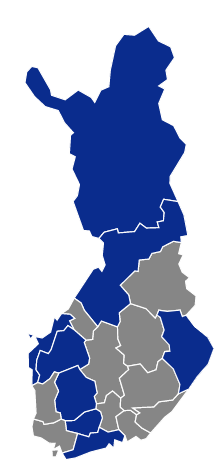 Lappi: Työtä, tietoa ja työkykyä
Pohjois-Pohjanmaa: Kyvyillä ja valmiuksilla töihin
Pohjanmaa: BotniaJob
Etelä-Pohjanmaa: Tykki
Pirkanmaa: Tuella työhön -pilotti
Häme: Työelämädiili
Uusimaa: TyöDesign - Tunnista, muotoile, työllistä
Pohjois-Karjala: Osatyökykyisten palvelumalli asiakas- ja yrityspalveluihin
Työ- ja elinkeinoministeriö • www.tem.fi
20.5.2021
6
Pilotoidaan kokonaispalvelu, jossa yksi palveluntuottaja tai palveluntuottajien yhteenliittymä vastaa osatyökykyisen asiakkaan palvelutarpeiden tunnistamisesta sekä työnantaja- ja järjestöyhteistyöstä. Palvelu toteutetaan yhteistyössä järjestöjen kanssa.
Pohjois-Pohjanmaa
Testataan palvelua, jolla tunnistetaan yksilölliseen työkykyyn liittyvät tekijät sekä jäljellä oleva työkyky. Tuotetaan työnantajille räätälöity palvelukokonaisuus osatyökykyisten työllistämisen tukemiseksi työvoimapula-alueille.
Lappi
Pilotoidaan työkykykoordinaattorin hyödyntämistä alkupalveluissa sekä koulutetaan henkilöstöä osatyökykyisten tunnistamiseksi. Parannetaan yritysyhteistyötä vahvistamalla paikallista verkostotyötä sekä lisäämällä työnantajien tietoa osatyökykyisten palveluista ja palkkatuen sekä työolosuhteiden järjestelytuen käytöstä.
Pohjois-
Karjala
Otetaan käyttöön osatyökykyisten tunnistamisen ”työkykypistemäärä” -työkalu. Parannetaan työnantajien mahdollisuuksia työllistää osatyökykyisiä työnhakijoita mm. valmentamalla työnantajia sekä työpaikkaohjaajakoulutuksella.
Pirkanmaa
Työ- ja elinkeinoministeriö • www.tem.fi
20.5.2021
7
Pilotoidaan ennaltaehkäiseviä palveluita yrityksille, joiden työntekijöillä on työkykyhaasteita. Työelämädiili –palvelussa rakennetaan henkilöasiakkaiden tilanteen ratkaisemiseksi täsmällisiä ratkaisuja työnantajayrityksissä. Työkykyrekryssä tarjotaan liiketoimintakonsultointina apua ja tukea  yrityksille henkilöstönjohtamiseen.
Häme
Kehitetään palveluprosessia räätälöimällä työhönvalmennus työnhakijalle ja työnantajalle. Kartoitetaan ja muotoillaan yritysten työtehtäviä sekä tarjotaan henkilökohtaista tukea ja ohjausta työnantajille osatyökykyisten työllistämiseen sekä työn mukauttamiseen
Pohjanmaa
Muodostetaan alueelliset työkykypalvelut. Lisätään osatyökykyisen asiakkaan osaamisen tunnistamiseen ja osaamisen vahvistamiseen liittyvää osaamista ja palveluita sekä kehitetään yritysyhteistyötä.
Etelä-
Pohjanmaa
Kehitetään työkalut osatyökykyisten tunnistamiseen (esim. hlöstön perehdytyspaketti osatyökykyisten kohtaamiseen), rakennetaan työnantajille suunnatut sähköiset palvelupaketit. Toteutetaan monipuolista järjestöyhteistyötä, jolla parannetaan osatyökykyisten parempaa tunnistamista.
Uusimaa
Työ- ja elinkeinoministeriö • www.tem.fi
20.5.2021
8
Hankinnoilla työllistämisen vauhditusohjelma
Hankinnoilla työllistämisen vauhdittaminen
Hallitusohjelman linjaus: julkisiin hankintoihin asetetaan ehto sosiaalisesta työllistämisestä
Työllisyystavoite 3 000 työllistä ihmistä, puoliväliriihessä kirjattu nettotavoite 2 000 lisätyöllistä  
Hankinnoilla työllistäminen sisältyy myös Kansalliseen julkisten hankintojen strategiaan 2020
TEM: Hankinnoilla työllistämisen vauhditusohjelma-  Johtoryhmä seuraa ohjelman edistymistä   
Valtakunnallinen hankinnoilla työllistämisen vauhditus -hanke Suomen Kuntaliitossa (1.8.2020-31.10.2022).  - tehtäviä koordinointi, mallin levittäminen ja aluehankkeiden tuki 
Kuntien hankinnoilla työllistämisen levittämis- ja kehittämishankkeita  - TE-toimistojen myöntämä työllisyyspoliittinen avustus, jossa kaksi hakukierrosta (1.12.-31.12.2020 ja 18.1.-26.2.2021),rahoitus työkykyohjelman määrärahasta
Laki julkisista hankinnoista ja käyttöoikeus-sopimuksista  29.12.2016/1397 
10 luku, 
98§
Hankintasopimuksen erityisehdot
Työ- ja elinkeinoministeriö • www.tem.fi
20.5.2021
10
Hankinnoilla työllistämisen vauhditusohjelman hankkeista
Valtakunnallisen hankinnoilla työllistämisen vauhditus -hankkeen tehtäviä  (Suomen Kuntaliitto, Elinvoima ja talous -yksikkö, projektipäällikkö Anu Tirkkonen) 
Mallin levittäminen ja sen jatkokehittäminen (mm. seuranta-asiat)
Verkottuminen ja vuoropuhelu eri toimijoiden kanssa, muun muassa asiasta kiinnostuneiden verkoston ylläpito (sähköinen alusta, kokoukset)
Kuntahankkeiden verkoston vertaiskehittämisen organisointi ja toimintamallin sisällöllisen tuen tarjoaminen  
Julkisten hankintojen neuvontayksikkö (JHNY) palvelee hankintayksiköitä hankintalain soveltamiskysymyksissä.
Kuntahankkeet  käynnistyneet tai niistä on tehty päätös: Vantaa (Kerava kumppanina), Tampere, Oulu, Kouvola, Turku, Kajaani, Seinäjoki, Simo 
Hankkeita kaikissa hankeryhmissä
Kunnalla  on käytössä hankinnoilla työllistämisen toimintamalli (vakiinnuttaminen ja mallin jonkin osa-alueen edelleen kehittäminen 
Kunta tekee oman kunnan kehittämistyön lisäksi yhteistyötä esim. muiden kuntien kanssa mallin käyttöönottamiseksi ja levittämiseksi.
Kunnalla ei ole vielä käytössä hankinnoilla työllistämisen 
Kunta, joka ei ole toimeenpannut hankinnoilla työllistämisen toimintamallia, mutta toimintamallin käyttöönottoon on sitouduttu  
Verkostomainen toiminta,  valtakunnallisen hankkeen tuki  
Uuden ESR+ ohjelmakauden ohjelma-asiakirjan luonnoksessa (Uudistuva ja osaava Suomi 2021 – 2027 EU:n alue- ja rakennepolitiikan ohjelma)Polkuja töihin erityistavoitteessa ’luodaan työvoiman kysyntää hyödyntämällä mm. julkisten hankintojen  työllistämismalleja’
Työ- ja elinkeinoministeriö • www.tem.fi
20.5.2021
11
Yhteiskunnallisten yritysten strategia
Yhteiskunnallisten yritysten strategia
Strategian tavoitteena on:
Kirkastaa ja selkeyttää yhteiskunnallisten yritysten määritelmä
Parantaa toimintamallin tunnettuutta ja näkyvyyttä
Edistää vastuullista ja vaikuttavuusperusteista  liiketoimintaosaamista
Skaalata ja juurruttaa sosiaalisia innovaatioita
Lisätä osatyökykyisten ja muiden vaikeassa työmarkkina-asemassa asemassa olevien työllistymistä
Systematisoida tilastointia ja datankeruuta sekä lisätä ja hyödyntää tutkimustoimintaa
Kehittää uusia vaikuttavuuteen perustuvia rahoitusmalleja
Työ- ja elinkeinoministeriö • www.tem.fi
20.5.2021
13
Mikä yhteiskunnallinen yritys on?
Yhteiskunnallinen yrittäjyys on tapa tehdä bisnestä: se ei siis ole yritysmuoto vaan liiketoimintamalli
Yhteiskunnallisen yrityksen liiketoimintamalli perustuu kahteen asiaan:
yrityksellä on jokin yhteiskunnallinen ja/tai ekologinen tavoite, jota se pyrkii toteuttamaan liiketoiminnan keinoin
yritys ohjaa suurimman osan liikevoitostaan valitsemansa yhteiskunnallisen tavoitteen toteuttamiseen.
Yhteiskunnallisen yrityksen toimintamuoto voi olla mikä tahansa: yhdistys, säätiö, osakeyhtiö tai  osuuskunta
Määritelmä: Yhteiskunnallinen yritys harjoittaa liiketoimintaa yhteiskunnallisen tavoitteensa toteuttamiseksi ja käyttää suurimman osan voitostaan tai ylijäämästään tämän ensisijaisen tavoitteensa edistämiseen, mikä on vahvistettu yhteisön yhtiöjärjestykseen tai sääntöihin. Lisäksi yhteiskunnallinen yritys korostaa toiminnassaan vastuullisuutta, avoimuutta ja läpinäkyvyyttä sekä hallintomallissaan osallisuutta ja demokratiaa.
Strategialla ei tavoitella erityislainsäädäntöä, mutta tunnistetaan ja tunnustetaan yhteiskunnallisten yritysten erityispiirteet ja tehostetuin keinoin vahvistetaan niiden toimintaedellytyksiä.
Työ- ja elinkeinoministeriö • www.tem.fi
20.5.2021
14
Strategian keskeiset painopisteet
Perustetaan valtakunnallinen, vahvaan verkostoon perustuva yhteiskunnallisten yritysten asiantuntijayksikkö; osaamiskeskus, jonka keskeisimmät tehtävät ovat:
liiketoiminta-ja vaikuttavuusosaamisen vahvistaminen niin yhteiskunnallisissa yrityksissä kuin yritys- palvelujärjestelmässä
sosiaalisten innovaatioiden skaalaus ja levittäminen verkostoissa; hautomot, kiihdyttämöt, monituottajamallit 
vahva viestintä; oma verkkosivusto, markkinointiviestintä, jne.
Edistetään julkisten hankintojen vaikuttavuusperusteisuutta, sosiaalisten kriteereiden käyttöä ja innovatiivisia menettelyjä sekä arvioidaan uusien rahoitusmallien tarve ja laajentamismahdollisuudet
Tilastoinnin ja datankeruun systematisointia selvitetään PRHn, tilastokeskuksen ja THLn kanssa
Korkeakoulut, lukiot ja toisen asteen ammatillisen koulutuksen järjestäjät lisäävät opetusta yhteiskunnallisista yrityksistä. Tutkimusta lisätään. Tavoitteena on, että korkeakoulujen TKI-kumppanuusverkostoihin kuuluu myös yhteiskunnallisia yrityksiä.
Työ- ja elinkeinoministeriö • www.tem.fi
20.5.2021
15
Osaamiskeskus
Yhteiskunnallisten yritysten toimintaedellytysten parantamiseksi ja tuen jatkuvuuden varmistamiseksi perustetaan erityisasiantuntemusta omaava osaamiskeskus-verkosto, joka edistää ja tukee eri tavoin yhteiskunnallisten yritysten käynnistymistä ja liiketoiminnan edellytyksiä kaikissa yritystoiminnan vaiheissa
Osaamiskeskuksen toiminnan ohjaus ja seuranta on työ- ja elinkeinoministeriön vastuulla. 
Verkoston toiminta käynnistetään  osatyökykyisten työkykyohjelman rahoituksella; 3 milj. euroa vuosille 2021 - 2023
Rahoitusta täydennetään Euroopan sosiaalirahaston rahoituksella
Työ- ja elinkeinoministeriö • www.tem.fi
20.5.2021
16
Välittäjä
”Välittäjä Oy”
Hallitus on päättänyt perustaa Välittäjä Oy:n parantamaan kaikkein vaikeimmassa työmarkkina-asemassa olevien osatyökykyisten työllistymistä.
Osatyökykyisten työllistymisen edistämisessä on kyse ihmisoikeuksista, tasa-arvosta ja yhteisvastuusta.
Tavoitteena on, että mahdollisimman moni avotyötoiminnassa oleva kehitysvammainen saisi tätä kautta mahdollisuuden työsuhteiseen työhön
Tarjoaa työllistettävälle tuetun työpaikan sekä avoimille työmarkkinoille siirtymiseen tarvittavaa koulutusta ja muuta tukea. 
On liiketoimintaperusteinen välityömarkkinatoimija, jonka pohjana ovat selvityshenkilö Hannu Mäkisen esitykset Ruotsin Samhall‐yhtiön ja työpankkikokeilun tuloksien pohjalta.
Käynnistyy vuoden sisällä osana Suomen kestävän kasvun ohjelmaa.
Työllisyysvaikutus 1000 henkilöä.
Välittäjä Oy:tä perustettaessa on varmistettava markkinaperusteinen hinnoittelu ja kilpailuneutraliteetin toteutuminen.
Työ- ja elinkeinoministeriö • www.tem.fi
20.5.2021
18
”Välittäjä Oy:n” kaksi puolta
Se tarjoaa työtä…
… ja tarvittavan tuen
Välittäjä Oy:ssä työskentelyyn
Ja edelleen avoimille työmarkkinoille siirtymiseen
Välittäjä Oy:n palvelukseen siirrytään TE-toimiston osoittamana.
Toistaiseksi voimassa oleva työsopimus, palkka ja työehdot TES:n mukaisesti.
Välittäjä vastaa osatyökykyisten työsuoritusten myynnistä ja sen asiakkaina ovat yritykset ja julkishallinnolliset toimijat.
Toimialat määräytyvät mm. työntekijöiden ja ulkoisten olosuhteiden mukaan.
Työ- ja elinkeinoministeriö • www.tem.fi
20.5.2021
19
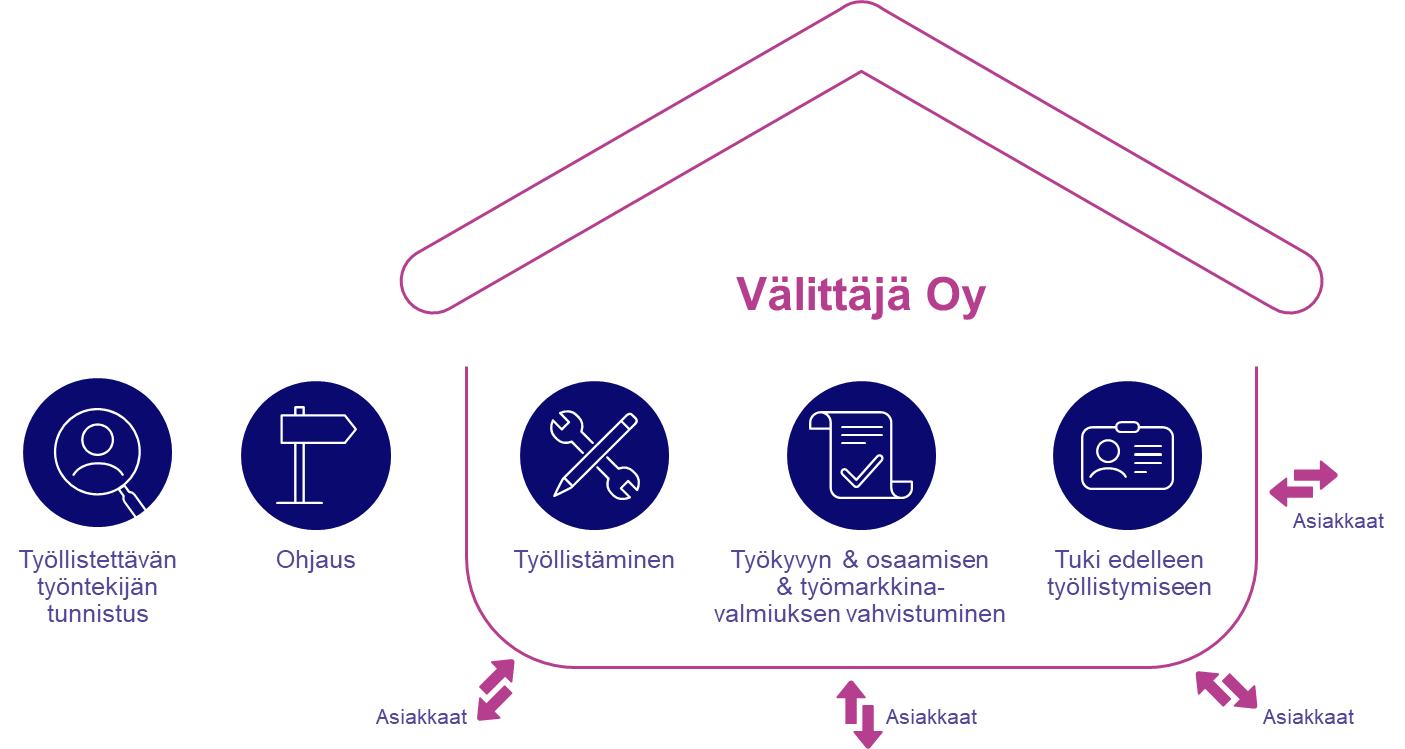 Käynnistämisprojektin tehtäväkokonaisuudet
Valtion omistaman erityistehtäväyhtiön perustamistoimet
Erityistehtäväyhtiötä koskeva lakiesitys
Erityistehtäväyhtiön perustamistoimet
yhtiön perustaminen
omistajaohjaus
muut yhtiön toiminnan käynnistämiseen liittyvät toimet
yhtiön nimi (tarvittaessa)
yhtiön domain
operatiivisen johdon valinta
Erityistehtäväyhtiöön työllistettävien kohderyhmän täsmentäminen ja valintamekanismin rakentaminen
kohderyhmä valinnan täsmennys
valintamekanismi
Palvelutoiminnan sisällön määrittäminen
tarvittavien palvelujen ja järjestämistavan rajaus
rajapinnat muihin palveluihin ja hankkeisiin
Erityistehtäväyhtiön rahoituksen valmistelu 
Kestävän kasvun ohjelman rahoitus
Kansallinen rahoitus
Erityistehtäväyhtiön toimialamäärittely huomioiden kilpailunäkökulmat
Hinnoittelu ja kilpailuneutraliteetti
Valtiontuki
Erityistehtäväyhtiön toimiala(t)
Erityistehtäväyhtiön toimialueet
Kiitos!